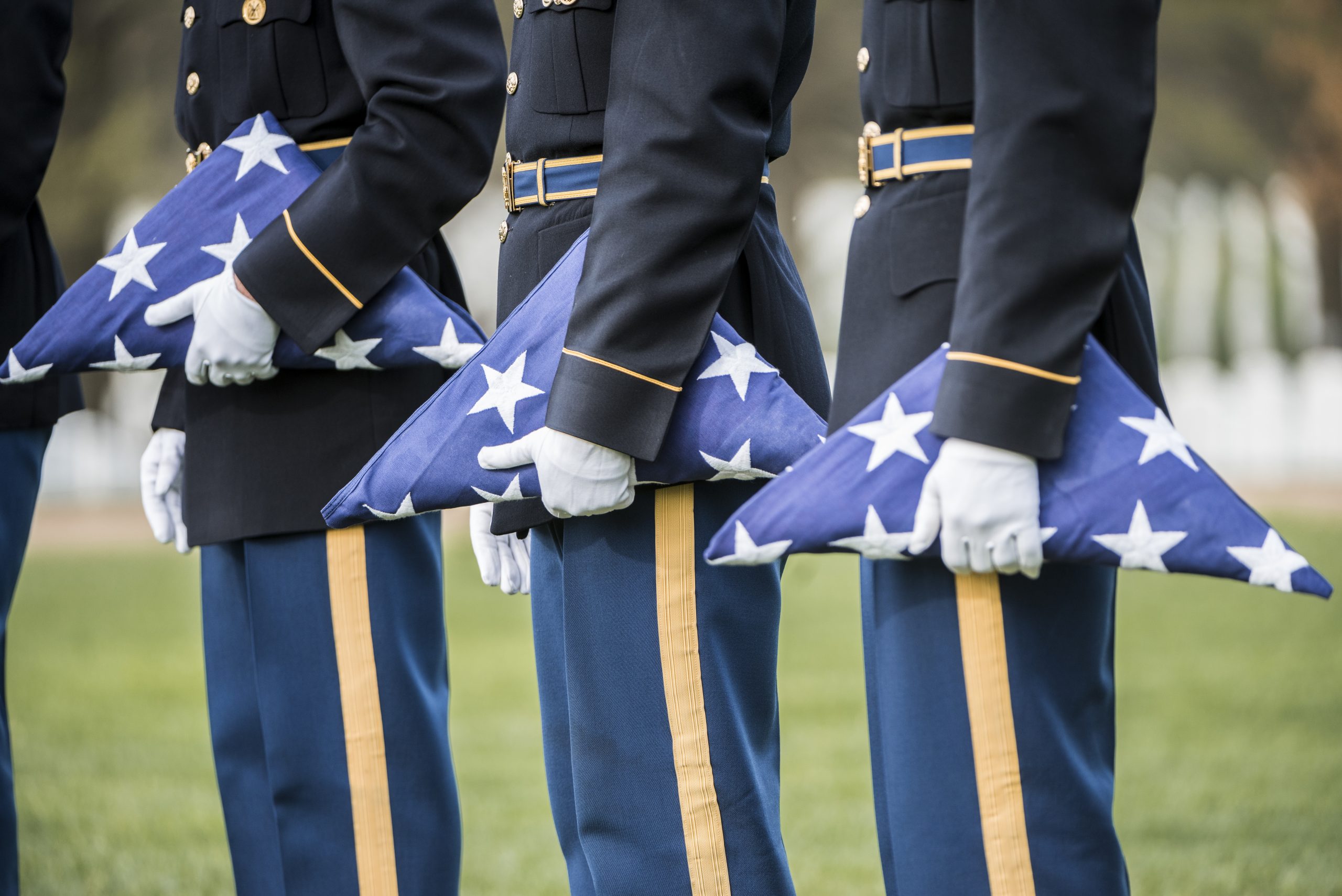 Folds of Honor Scholarship for Military and First Responder & Families
2025 Military Connected Services Conference

Bart Garey
Folds of Honor Scholarship
Scholarship Program Overview
501(c)(3) nonprofit organization
Offers educational scholarships
Supports spouses and children of deceased or disabled military personnel
Assists first responders' families
Covers tuition for college and vocational schools
Includes funding for postgraduate studies
Supports master's, doctorates, and professional programs
Military Eligibility Requirements
Requirements for Military Documentation
DD214/DD1300 - Verify name, branch, rank, and years of service
Disabled with VA disability rating (70% or higher) – must provide VA Benefit Summary Letter AND DD214
Deceased Classification must be one of the following: 
KIA – must provide DD1300
Killed in the Line of Duty (includes suicide) – must provide DD1300
Deceased with VA disability rating – must provide DD214 AND relevant documents
If death is deemed service-connected, provide a VA Decision Letter
If death is not deemed service-connected, provide VA Benefit Summary Letter AND death certificate
Active Duty (MUST have a PURPLE HEART) – provide current duty orders AND Purple Heart documentation
Military Eligibility Requirements
Military Documentation Requirements
Dependent Requirements:
Current Military ID (front and back) or State-Issued Birth Certificate (showing service member as parent).
Additional documents if needed: 
State-Issued Marriage License (for stepchildren).
Legal adoption papers (for adopted children).
Legal guardianship document (for wards).
Spouse Requirements:
Current Military ID (front and back) or State-Issued Marriage License.
If remarried, include the deceased spouse’s military document.
Spouse eligibility ends with legal separation or divorce.
Folds of Honor Scholarship
Scholarship Program Important dates for 2025
July 31 Scholarship Award Offer Notifications Emailed (TBD – by end of July)
July 31 Scholarship Acceptance / Check-in 1 OPENS - shortly after award notifications are sent
September 15 Scholarship Acceptance / Check-in 1 DEADLINE
Dates for 2026 opens on February 1st * and closes March 31st *
Folds of Honor Scholarship
Scholarship Program Contact Information
Folds of Honor scholarship department at (918) 274-4700 or email us at scholarships@foldsofhonor.org.
Office hours are Monday through Friday, 8:00 a.m. -5:00 p.m. Central
See the Folds of Honor Website for additional information. 
https://foldsofhonor.org/
Folds of Honor Scholarship
Bart Garey
Outreach Committee Chair, Folds of Honor, Wisconsin Chapter
bgarey@foldsofhonor.org
(Cell) 608-347-2429
https://wisconsin.foldsofhonor.org/
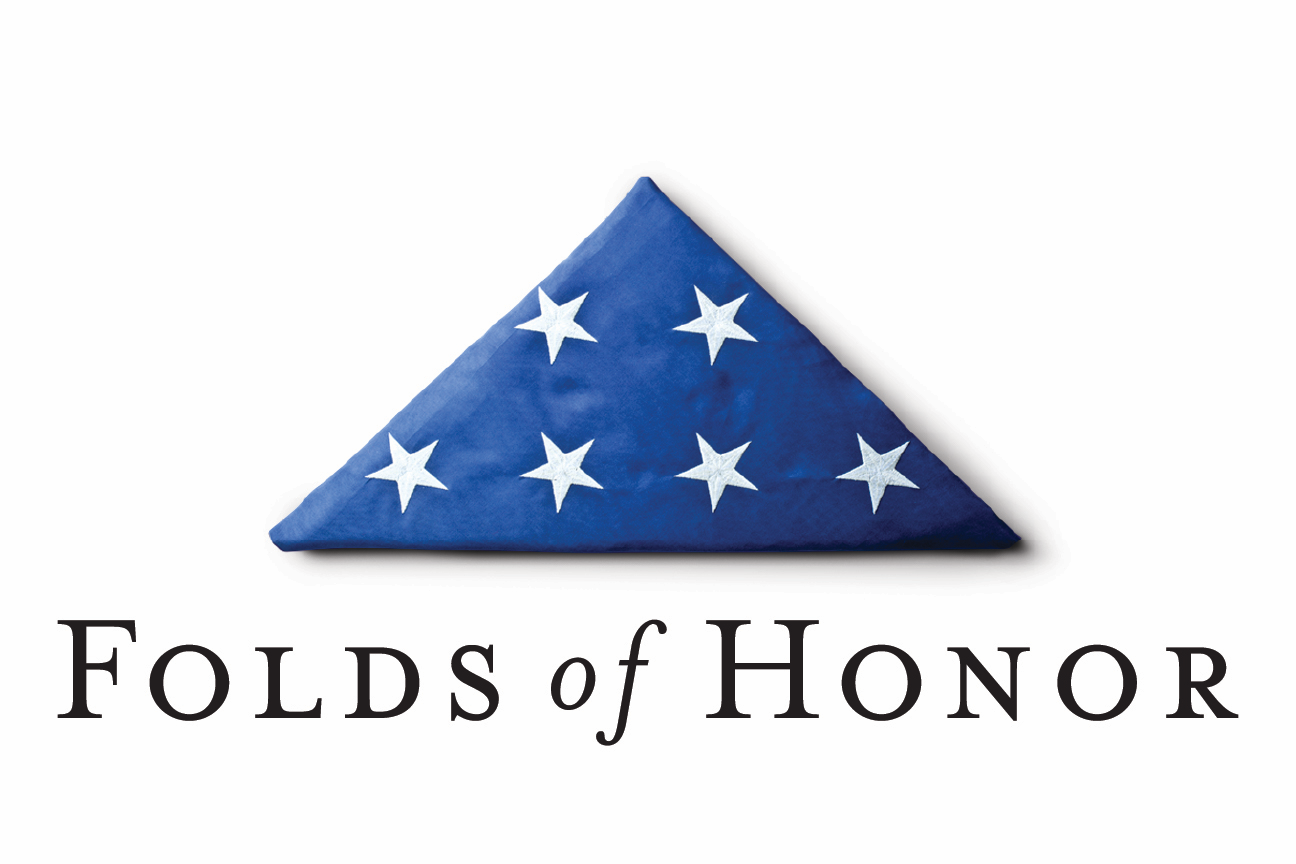